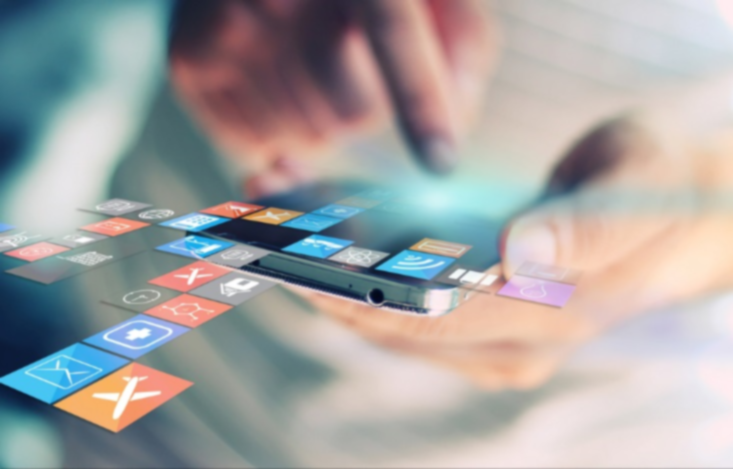 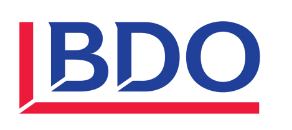 השקעות בחברות: 
השקעה נבונה או 
בור ללא תחתית?
הרצאתו של רו"ח דורון שטייןשותף, מנהל אשכול תעשייה והתיישבות, BDO
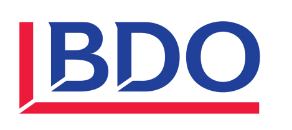 מה זה פרוייקט?
"כל דבר החורג מהתקציב ומלוח הזמנים ..."
(חכם סיני...)
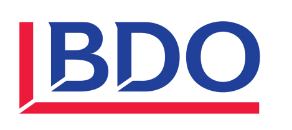 מה זה סטרטאפ?
כל כסף המבוקש מכם - ואין לכם מושג במה הוא יושקע
כל מה שמוצג לכם באנגלית המשלבת ריבוי מונחים בעלי "3 אותיות"
כל דבר שמציגים לכם במצגת - ולא קיים במציאות
כל מה שצופה "שהוא הוא" הפתרון לבעיה שעוד לא הומצאה
כל מה שמוצג לכם "כפתרון יחודי", כאשר כבר קיים פתרון מקביל מזה מספר שנים...
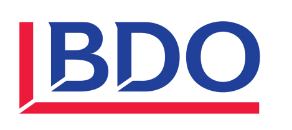 אז באמת... סטרטאפ צריך לענות על:
צורך שאינו מקבל מענה בטכנולוגיה הקיימת
[מי תולה כביסה?]
תהליך הקיים במציאות, אך הסטרטאפ משפר אותו קיצונית
[גט טקסי]
[מי צריך מחשב אישי בבית? ביל גייטס, מייסד מייקרוסופט]
צורך שאינו קיים במציאות והמצאתו יוצרת בעצמה את הצורך!
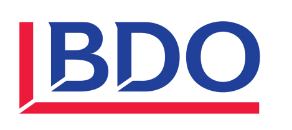 שרשרת ערך
קנאביס לצרכים רפואיים
סטרטאפ לאיזו חוליה בשרשרת?
בחירת השקעות
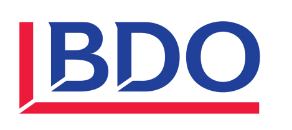 על איזו צורך היא עונה ? גיוון תיק השקעות, תעסוקה.
מי יוביל ?
שוק – B&B   או B&C. אולי שניהם ?
מיהו הצוות? (הכל תלוי באדם אחד?)
האם החברה חדשנית ?
האם הרכישה מכילה "מנועי פיתוח" ?
מתחילים...
מגדירים צורך, תחום, קונספט שיווקי, היקף השקעה, תשואה נדרשת.
צוות מוביל.
מיפוי יכולת ניהול.
בנק השקעות, ליווי העסקה, בחינת כדאיות, הצגה למקבלי החלטות.
באיזו מידה הפתרון מתאים להיות גלובלי-עולמי?
כמה אנו מבינים בתחום?
מהי שרשרת הערך בה החברה פועלת ?
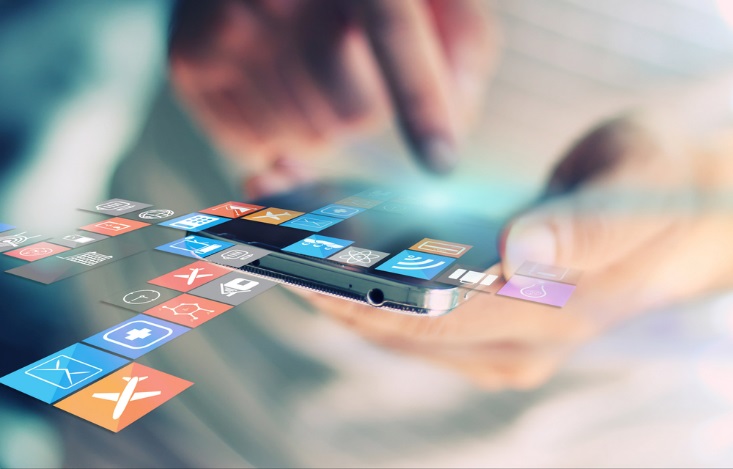 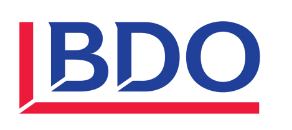 תודה רבה